Universidade Federal do Rio Grande do Norte
Centro de Ciências Exatas e da Terra
Coordenação do Curso de Graduação em Geofísica
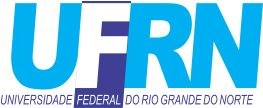 DEFESA DE RELATÓRIO DE GRADUAÇÃO EM GEOFÍSICA (GEF0161)
Título:
INTERPRETAÇÃO SÍSMICA 2D DE ESTRUTURAS TECTÔNICAS NA BACIA SERGIPE ALAGOAS.
Autora:
Carla Gabriela do Lago Montenegro
Banca Examinadora:
Prof. Francisco Hilário Rêgo Bezerra  (DG/UFRN – Orientador)
Prof. Carlos César Nascimento da Silva (DGEF/UFRN)
Prof. David Lopes de Castro (DG/UFRN)
Data: 08 de novembro de 2016 – Horário: 14:00h
Local: Auditório do Departamento de Geofísica (2º pavimento do Prédio REUNI)